Лабораторная работа № 6Бустинг (AdaBoost, LogitBoost, BrownBoost)
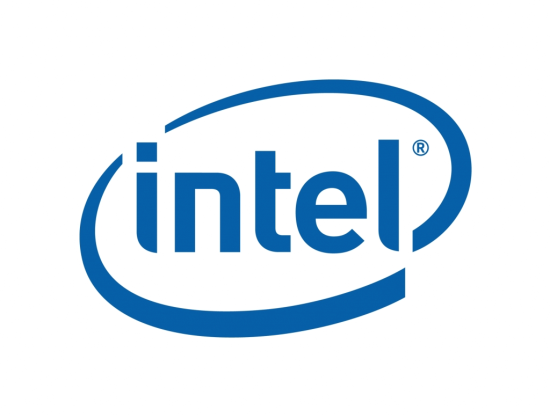 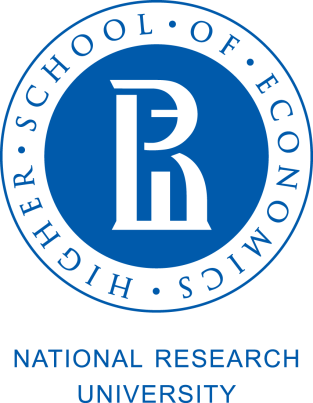 Набор данных Bioresponse*
3751 объектов, 1777 признаков.
Объект представляет из себя характеристики некоторой молекулы
Класс объекта – вызвала ли молекула реакцию или нет
Классификация. Способ классификации - Boosting
2
* https://www.kaggle.com/c/bioresponse
Предобработка данных
Пропуски в данных? Нет

Набор данных был разделен на обучающую и тестовую выборку. 
Обучающая выборка содержит 3 000 объектов, а тестовая выборка – 751.
Одноуровневое дерево принятия решений (decision stump)
V14 < 0.0611
V106 < 0.16755
Нет
Да
Нет
Да
1
0
1
0
Точность: 0.51
Точность: 0.57
4
Проблема
Можно ли из полученных классификаторов построить агрегированный классификатор с предсказательной точностью выше чем у найденных классификаторов?
5
Boosting
Бустинг – подход, основанный на идее создания высокоточного (сильного) классификатора путем объединения многих неточных (слабых) классификаторов.
Алгоритмы: 
AdaBoost
LogitBoost
BrownBoost
LPBoost
RankBoost 
Gradient boosting
6
AdaBoost
Friedman J. et al. Additive logistic regression: a statistical view of boosting (with discussion and a rejoinder by the authors) //The annals of statistics. – 2000. – Т. 28. – №. 2. – С. 337-407.
7
AdaBoost
8
AdaBoost
9
AdaBoost
10
AdaBoost (DAAL)
Обучение:
11
AdaBoost (DAAL)
Предсказание:
12
AdaBoost (Scikit-learn)
13
Сравнение результатов и производительности
14
[Speaker Notes: Алгоритм, зашитый в Python более продвинутый, чем в DAAL, поэтому сходимость происходит быстрее (по количеству итераций).

Под точностью понимается доля верно классифицированных объектов из тестовой выборки]
Confusion matrix
15
LogitBoost
Основное отличие LogitBoost от AdaBoost состоит в том, что AdaBoost использует экспоненциальную функцию потерь, а LogitBoost – логистическую.
За счет этого, в некоторых случаях LogitBoost может превосходить по точности AdaBoost, а также быть более устойчивым к шумам в данных.
Friedman J. et al. Additive logistic regression: a statistical view of boosting (with discussion and a rejoinder by the authors) //The annals of statistics. – 2000. – Т. 28. – №. 2. – С. 337-407.
16
LogitBoost
17
LogitBoost
18
LogitBoost (DAAL)
Обучение:
19
[Speaker Notes: Важно: метки классов должны быть {0,1,2,…}, начиная с 0. Для двух классов соответственно метки будут 0,1. Это единственный алгоритм в даале способный на мультиклассификацию, adaboost и brownboost классифицируют только 2 класса, метки которых должны быть -1 и 1.]
LogitBoost (DAAL)
Предсказание:
20
Сравнение результатов и производительности
21
BrownBoost
В алгоритме BrownBoost используется дополнительная переменная – «время» работы алгоритма.
Алгоритм BrownBoost более устойчив к шумам в данных (McDonald R. A. et al.  An empirical comparison of three boosting algorithms on real data sets with artificial class noise).
Freund Y. An adaptive version of the boost by majority algorithm //Machine learning. – 2001. – Т. 43. – №. 3. – С. 293-318.
22
BrownBoost
23
BrownBoost
24
BrownBoost
25
BrownBoost
26
BrownBoost (DAAL)
Обучение:
27
[Speaker Notes: Важно: параметр accuracy не может быть равен 0 в отличие от остальных алгоритмов.]
BrownBoost (DAAL)
Предсказание:
28
Сравнение результатов и производительности
29
Практическое задание
30
Практическое задание
Выполните предобработку данных:  
	а) анализ и удаление выбросов
	б) снижение размерности
Оцените точность классификаторов, найденных AdaBoost, LogitBoost, BrownBoost.
31